Varianzanalyse
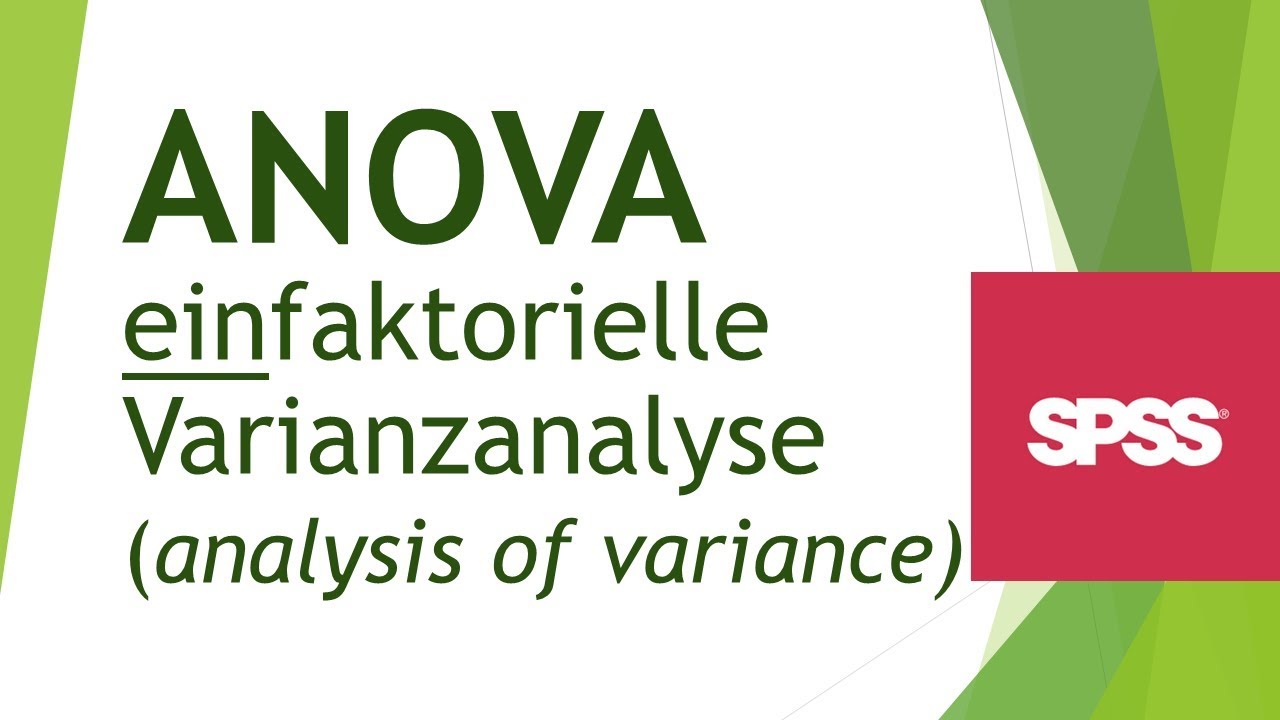 Camille Felten, Elias Fuchs, Esther schweda
Definition & Voraussetzungen
Vergleich von zwei oder mehreren Gruppen einer nominalen oder ordinalen Variable in Bezug auf ein metrisches Merkmal 
Formulierung der Null- und Alternativhypothese 
Voraussetzungen zur Durchführung der Varianzanalyse:
Normalverteilung 
Varianzhomogenität
Durchführung
1. Forschungsfrage stellen 
2. Null- und Alternativhypothese formulieren
3. Prüfung der für die ANOVA wichtigen Voraussetzungen: 
3.1. Testen der Daten auf Normalverteilung 
  -> wenn Signifikanz über 0,05, dann liegt Normalverteilung vor 
3.2. Testen auf Homogenität der Varianz 
  -> wenn Signifikanz über 0,05 liegt, dann ist Homogenität gegeben
 erst wenn beide Kriterien erfüllt sind, darf ANOVA betrachtet werden
 Liegt hier die Signifikanz über 0,05, dann gilt die Nullhypothese 
Liegt sie unter 0,05, dann gilt die Alternativhypothese
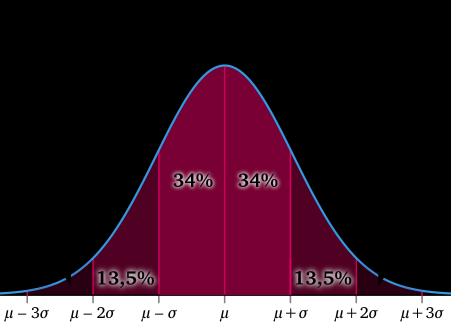 Beispiel
1. Unterscheiden sich jene Personen, die ihren Urlaub im Internet buchen von jenen, die ihn im Reisebüro buchen hinsichtlich ihrer Urlaubsausgaben pro Jahr?
2. Nullhypothese: Es besteht kein signifikanter Unterschied zwischen jenen die ihren Urlaub online und jenen die ihren Urlaub in einem Reisebüro buchen hinsichtlich ihrer Ausgaben.
Alternativhypothese: Es besteht ein signifikanter Unterschied.
Variablenansicht
Datenansicht
1. Voraussetzung: Normalverteilung
Testvariable = immer die metrische Variable
-> bei einer Signifikanz größer als 0,05 liegt Normalverteilung vor. -> Signifikanz bei ,200-> H0 -> Normalverteilung liegt vor
2. Voraussetzung: Homogenität der Varianzen(wird im Rahmen der ANOVA errechnet)
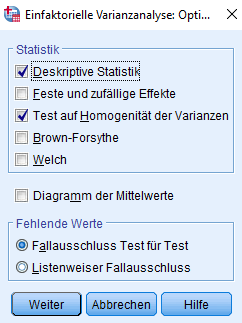 Abhängige Variable = immer metrisch
-> der Test auf die Homogenität der Varianzen fällt positiv aus, wenn die Signifikanz größer als 0,05 ist. -> hier: Basierend auf dem Mittelwert  Sig=0,052-> H0 wird erfüllt. -> Varianzhomogenität liegt vor.
 da beide Voraussetzungen erfüllt werden, darf ANOVA betrachtet werden:
wenn Signifikanz über 0,05 -> Nullhypothese wird angenommen
wenn Signifikanz unter 0,05 -> Alternativhypothese wird angenommen
-> Signifikanz bei ,229 -> Nullhypothese wird angenommen
-> es besteht kein signifikanter Unterschied

Im Falle von H1, müssten die Mittelwerte von Folie 13 interpretiert werden.
Danke für Ihre Aufmerksamkeit!